DBB 404Yabancı Dil Öğretimi
Avrupa Dilleri Ortak Başvuru Metni
Türkiye, 24 Ocak 2000 tarihinde Avrupa’da ortak eğitim uygulamaları yapılmasını öngören Socrates Projesine katılmış ve Avrupa ülkelerindeki yabancı dil öğretim uygulamalarını benimsemiştir. Bu proje kapsamında, yabancı dil öğretiminde ortak ölçütler ve bunlara dayalı bir araç geliştirmeyi amaçlayan Avrupa Konseyi Modern Diller Bölümü, Avrupa Dilleri Ortak Başvuru Metni’ni (The Common European Framework of Reference for Languages) oluşturmuştur. Günümüzde tüm Avrupa ülkelerinde, yabancı dil öğretimi bu başvuru metnine dayalı olarak gerçekleştirilmektedir.
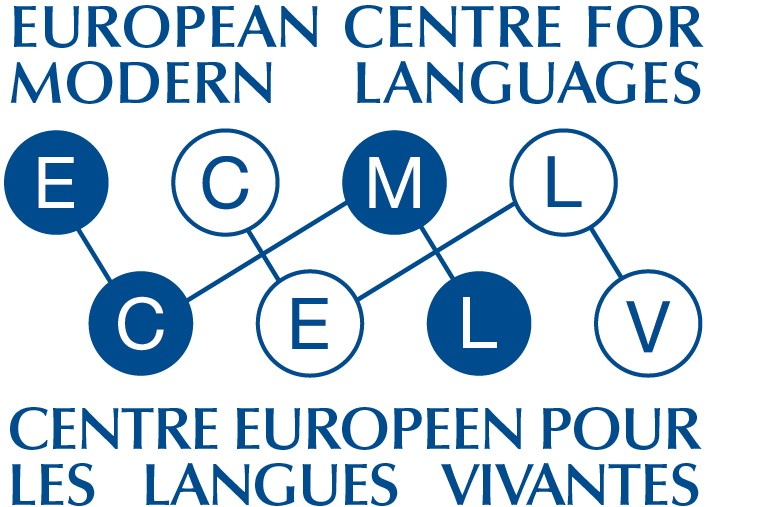 3
Avrupa Dilleri Ortak Başvuru Metni (ADOBM), yabancı dil öğretimi ve öğrenme düzeyleri için bir göstergeler tablosu ve her düzey için belirlenmiş dil yeterliliği ölçütlerini içerir. Ayrıca, bu başvuru metnini temel alan ve üç ana bölümden oluşan bir Avrupa Dil Portfolyosu (European Language Portfolio) geliştirilmiş, bu dosyanın kullanımı ile ADOBM’nin tüm ülkelerde aynı biçimde uygulanması sağlanmaya çalışılmıştır.
4
Avrupa Dilleri Ortak Başvuru Metni Nedir?
Yabancı dil öğretiminde ortak ölçütler ve bunlara dayalı bir araç geliştirmeyi amaçlayan Avrupa Konseyi Modern Diller Bölümü, Avrupa Dilleri Ortak Başvuru Metni’ni (The Common European Framework of Reference for Languages) oluşturmuştur. Bu metnin başlıca hedeflerinden biri Avrupa’da dil öğretimi, öğrenimi ve değerlendirme için ortak bir başvuru çerçevesi oluşturmaktır. Bu amaçla metinde, öğrenicilerin öğrendikleri dillerdeki yeterlik düzeylerini betimleyen, Ortak Gönderim Düzeyleri (Common Refence Levels) adında bir ölçek yer almaktadır.
5
Belirlenen ortak ölçütler, Avrupa’da farklı eğitim sistemleriyle yetişmiş dil uzmanları arasındaki iletişim sınırlarını kaldırma amacına da hizmet etmektedir. 

Bu ölçütler hedef, içerik ve yöntemleri ortak bir temelde toplayarak derslerin ve eğitim programlarının saydamlığını ve modern dillerin öğretimi alanında uluslararası işbirliğini arttıracaktır. Bunun yanı sıra dil yetilerini anlamaya nesnel ölçütler ve farklı öğrenme bağlamlarında kazanılan ortak nitelikler de getirecektir.
6
Bu hedefleri yerine getirebilmesi için ortak ölçütlerin geniş kapsamlı (comprehensive), saydam (transparent) ve tutarlı (coherent) olması gerekmektedir.
7
Geniş kapsamlı olmak, öğrenilen yabancı dilin dilbilgisini, becerilerini ve kullanımını karşılamak ve bütün kullanıcıların bu ölçütlere dayanarak hedeflerini belirtmelerini sağlamaktır. Ortak ölçütler, dil yetilerinin tanımlandığı çeşitli boyutları ayırt etmeli ve öğrenmede gelişmenin sağlanacağı kaynak noktalarını (düzey ya da aşamalar) tanıtmalıdır. İletişim yetilerini geliştirmenin, dilsel özellikler dışındaki sosyokültürel farkındalık ve öğrenmeyi öğretmek gibi boyutları da içerdiği anlatılmaktadır.
Saydamlıkla vurgulanmak istenen, bilginin açıkça düzenlenmesi ve kullanıcılar için kolayca kavranabilecek uygunlukta ve doğrulukta olmasıdır.
Tutarlılık ise iç çatışmaların olmaması demektir. Eğitim dizgelerinde tutarlılık, bileşenler arasında uyumluluk gerektirir.
8
Ancak, tutarlı, saydam ve geniş kapsamlı bir dil öğrenme-öğretme düzeninin oluşturulması için tek tip bir programın kabulü yeterli değildir. Bu nedenle, Avrupa dillerinin öğretimi için belirlenen ortak ölçütler şu özellikleri de taşımaktadır:
Çok-amaçlılık: Dil öğrenme olanaklarındaki planlama ve olanakların çok çeşitli amaçlar için kullanılabilir olması,
Esneklik: Hazırlanan dil programlarının, farklı durumlarda kullanmaya uygun olması,
Açıklık: Hazırlanan dil programlarının geliştirilmeye ve daraltılmaya uygun olması, 
Dinamiklik: Hazırlanan dil programlarının kullanım deneyimleriyle devam eden bir gelişim içinde olması, 
Kullanıcı dostu oluş: Ölçütlerin kullanan herkes tarafından anlaşılır ve kullanılabilir bir biçimde sunulmuş olması,
Kesin yargılardan uzak oluş: Rekabet halindeki dilsel ya da eğitimsel kuram ve uygulamaların birbirine kesin olarak bağlı olmaması.
9
Ortak Gönderim Düzeyleri Ölçeği
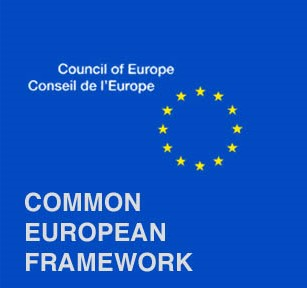 Avrupa Dilleri için hazırlanan çizelgedeki ortak ölçütler, Avrupa’da dil öğretim programlarının ve sınavların hazırlanması için ortak bir temel sunma amacıyla ortaya konmuştur. Bu ölçütlerde, dil öğrenim sürecinin etkili olabilmesi için hangi bilgi ve becerilerin geliştirilmesi gerektiği betimlenmektedir. Ayrıca, bu ölçütler aracılığıyla dilin kullanıldığı kültürel bağlamın önemi ve öğrenicilerin yaşam boyu devam eden öğrenme sürecinin her aşamasındaki yeti düzeyleri de açıklanmaktadır.
10
Ölçünlü dil düzeyleri belirlenirken, yabancı dil öğrenme sürecinin öğrenicinin bireysel özelliklerinden etkilendiği unutulmamalıdır. Gerek anadil konuşucuları gerekse yabancı dil öğrenenler hiçbir zaman aynı yetilere sahip değildirler ve yetilerini aynı biçimde geliştirmezler. Yeterlik düzeylerini belirlemeye yönelik her çaba, bu bakımdan, her bilgi ve beceri alanında olduğu gibi bir ölçüde tartışmaya açıktır.
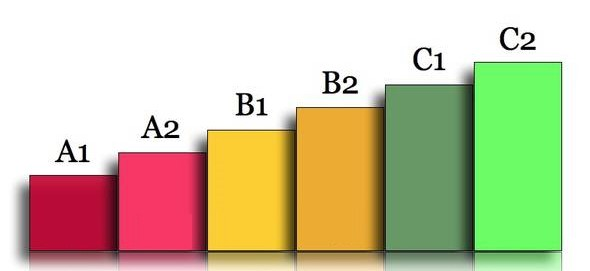 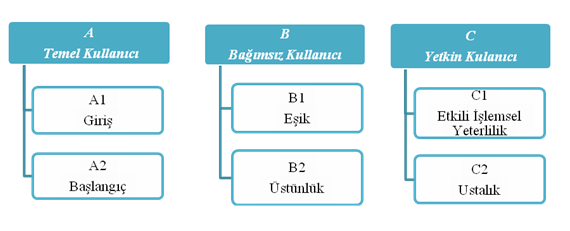 11
Avrupa Dilleri Ortak Başvuru Metni kabul gördüğü tarihten bu yana, yukarıda sözü edilen altı düzey üzerinde çalışmalar yapılmış ve bu altı düzey temel olarak kabul edilmek üzere her bir düzeyi ayrıntılandıran on düzey kullanılması gerektiği görüşü de destek bulmuştur.
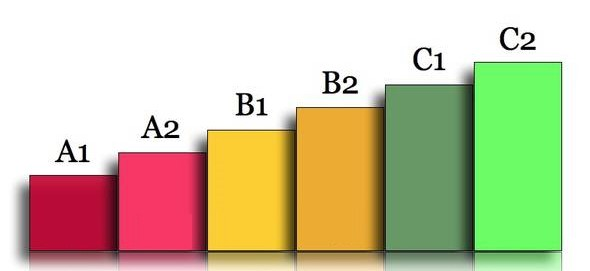 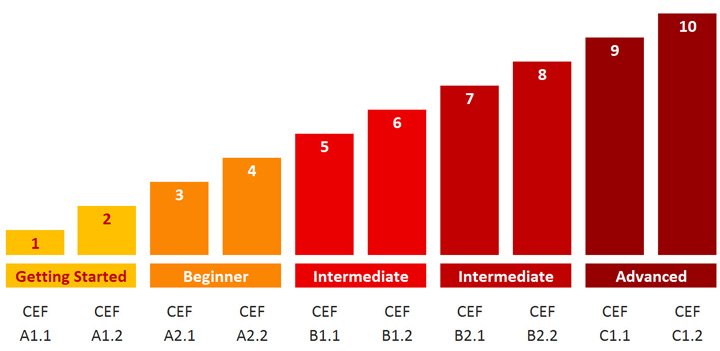 12
Avrupa Dilleri Ortak Başvuru Metni, sınıflama ve ölçütleri belirlerken dil becerilerini okuma, dinleme, yazma, sözlü anlatım ve karşılıklı konuşma olmak üzere beş düzleme ayırmıştır.
yazılı
anlatım
okuma
dinleme
sözlü anlatım
karşılıklı konuşma
13
Yabancı dil öğrenen birey, Avrupa Dilleri Ortak Başvuru Metni’ndeki dil düzeylerinden hangisinde olduğunu, Ortak Gönderim Düzeyleri tablosunda verilen dil betimleyicilerine göre anlayabilecektir.
14
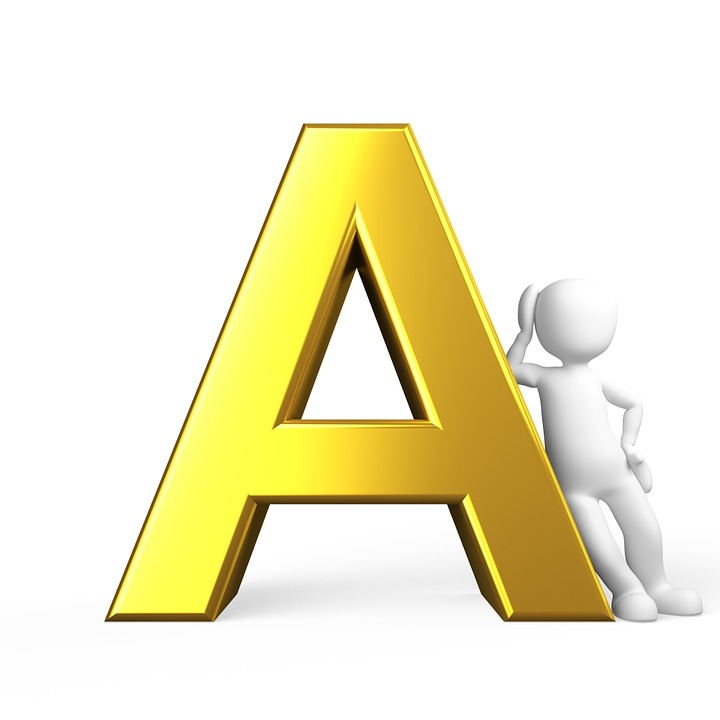 Ortak Gönderim Düzeyleri
15
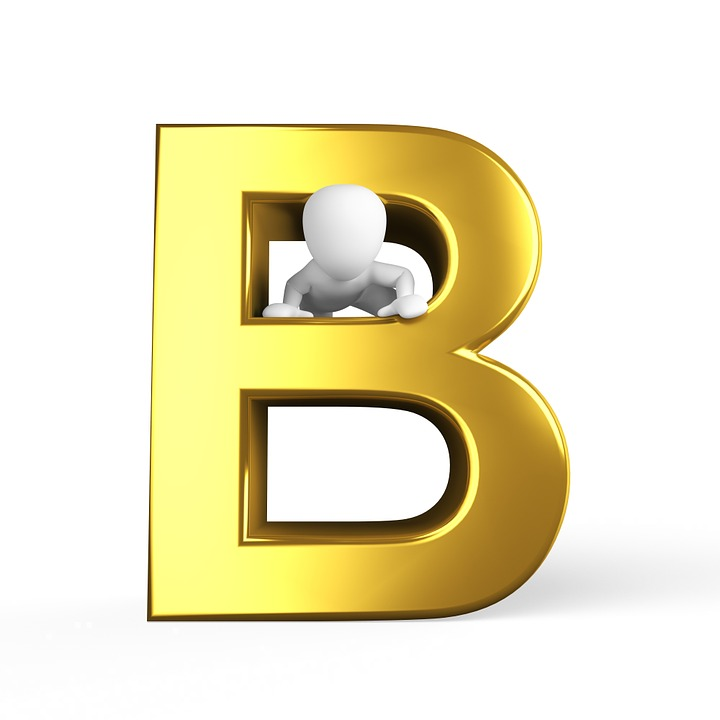 Ortak Gönderim Düzeyleri
16
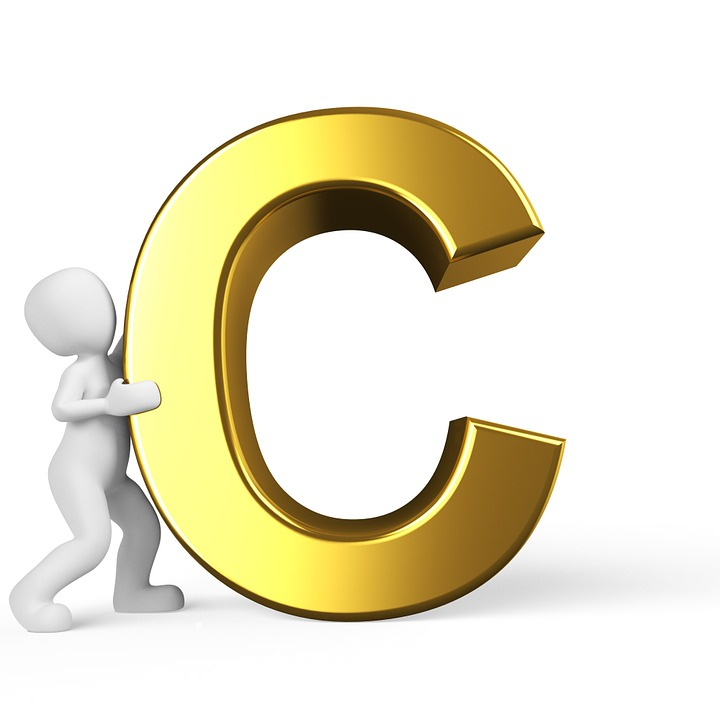 Ortak Gönderim Düzeyleri
17
ADOBM’de, dil öğrenicisinin hedef dilde, her düzeyde dinleme, okuma, sözlü anlatım, karşılıklı konuşma ve yazma becerilerinde ne durumda olduklarını ayrıntılı olarak betimleyen ölçekler de bulunmaktadır.
18
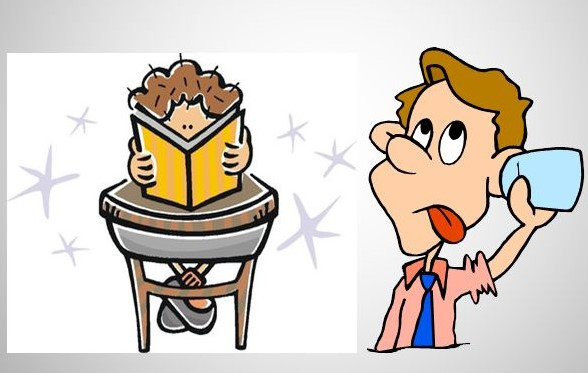 Yabancı Dil Yeterliliği Ölçütleri
19
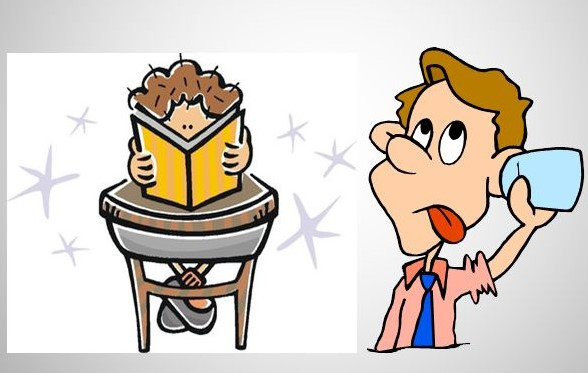 Yabancı Dil Yeterliliği Ölçütleri
20
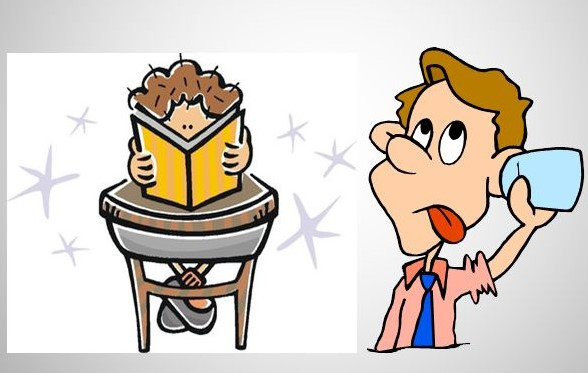 Yabancı Dil Yeterliliği Ölçütleri
21
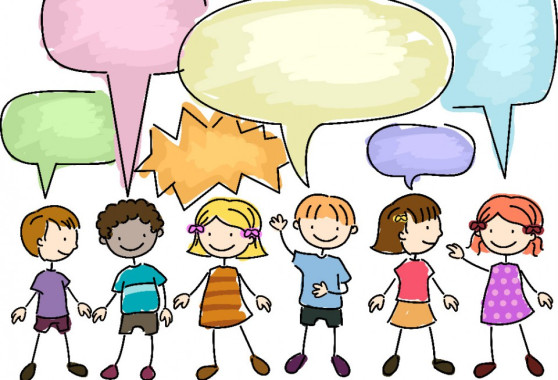 Yabancı Dil Yeterliliği Ölçütleri
22
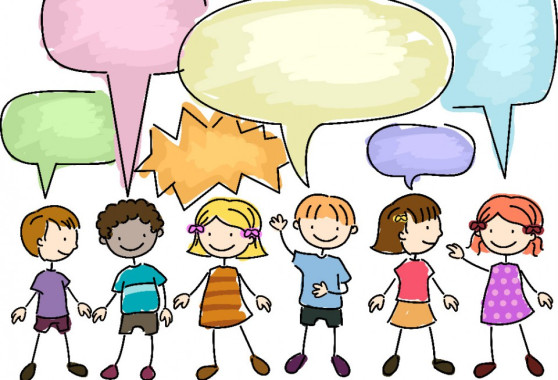 Yabancı Dil Yeterliliği Ölçütleri
23
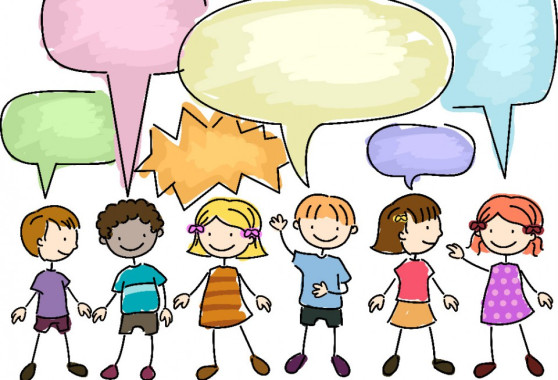 Yabancı Dil Yeterliliği Ölçütleri
24
Yabancı Dil Yeterliliği Ölçütleri
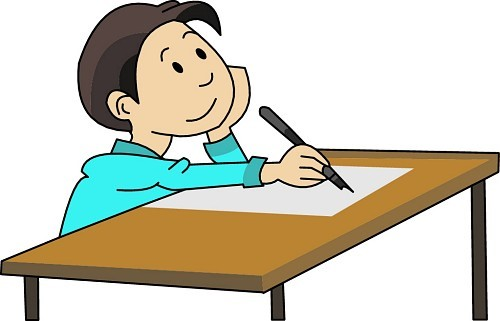 25
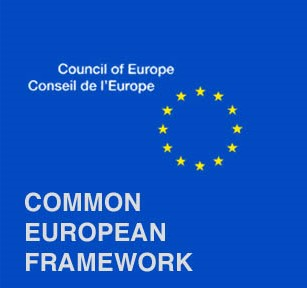 Avrupa Dilleri Ortak Başvuru Metninin Dayandığı Temel İlkeler
Avrupa Dilleri Ortak Başvuru Metni’nin temel amacı, yabancı dil öğretimini üç temel ilkeye dayandırmaktır. Bunlar; öğrenci özerkliği (student authenticity), kendini değerlendirme (self assessment) ve kültürel çeşitlilik (cultural diversity) olarak sıralanabilir.
26
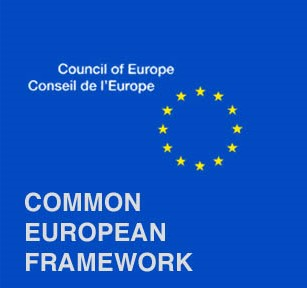 Avrupa Dil Portfolyosunun Bölümleri ve Kullanımı
Dil Pasaportu
Yabancı Dil Özgeçmişi
Dosya
27
Dil Pasaportu
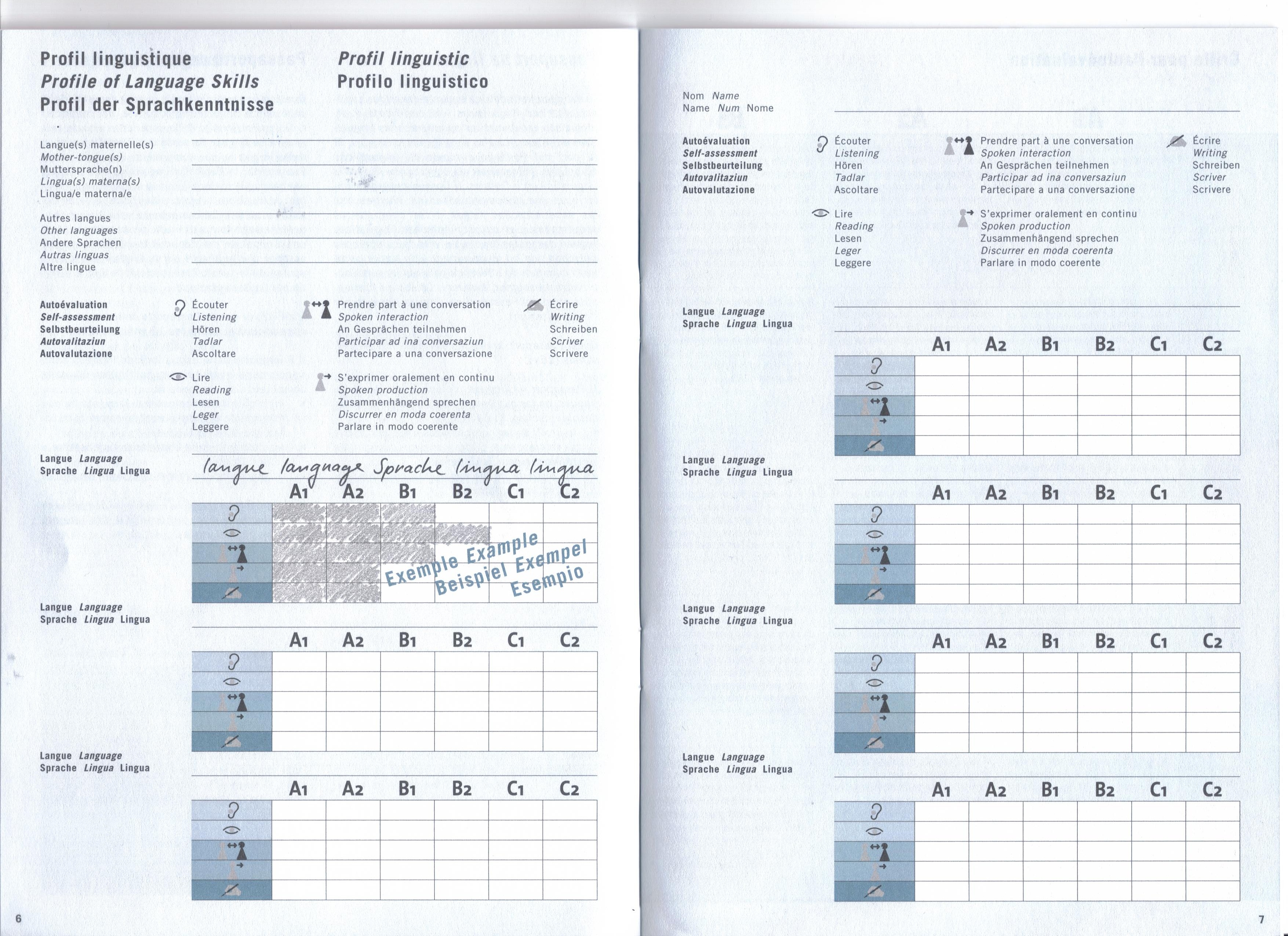 Bu belge, öğrenicinin dil becerilerinin, sertifikalarının, diplomalarının ve değişik dillerde edinilmiş deneyimlerinin bir kaydıdır. Bu belgedeki dil becerileri, Avrupa Dilleri Ortak Başvuru Metni’ndeki yeterlik düzeylerine göre tanımlanmaktadır.
28
Dil Pasaportu, Kendini Değerlendirme Tablosu’nu ve aşağıdaki bölümleri içermektedir:
 a. Avrupa Dilleri Öğretimi Ortak Başvuru Metninde Belirtilen Dil Becerileri Profili
Bu bölüme öğrenici, ortak ölçütlere göre, öğrenmekte olduğu dili ve bu dili hangi düzeyde (A1-C2) kullandığını işaretleyecektir. Zaman içerisinde dil kullanımındaki ilerleme ya da gerilemelere göre bu bilgiyi değiştirebilecektir. 

Öğrenici, kendi beyanını hiçbir biçimde bir belge ile kanıtlamak zorunda değildir. Ancak, bir kuruma başvurursa ve bu kurum belirli bir düzeyde yabancı dil bilme şartı arıyorsa, öğreniciden bu beyanını ölçünlü bir uluslararası sınav kuruluşunun verdiği bir belge ile kanıtlamasını isteyebilir. Bunun dışında, öğrenicinin kendi değerlendirmesinin kanıtlanması koşulu aranamaz. Bu tamamen öğrenicinin kendi değerlendirmesini yansıtan bir öğrenme aracıdır.
29
b. Dil Geçmişi ve Kültürlerarası Deneyimleri
Dil Pasaportundaki bu bölümde öğrenicinin öğrendiği yabancı dilin anadil olarak konuşulduğu ya da konuşulmadığı ülke ya da ülkelerdeki kültürlerarası deneyimlerini işaretlemesi beklenmektedir.

c. Sertifika ve Diploma Kayıtları 
Bu bölümde öğrenicinin almış olduğu diploma ve sertifikaların bir kayıt tablosu yer almaktadır. ADP’nin Dosya bölümünde bulunan diploma ve sertifikalara ait bilgiler bu tabloda belirtilecektir.

Öğretmenler ve aileler öğreniciye, Dil Pasaportundaki bilgileri düzenli olarak güncellemesinde yardımcı olmalıdır. Formların doldurulmasına ilişkin gerekli açıklamalar Dil Portfolyosunun her bölümünün başında verilmektedir.
30
Yabancı Dil Özgeçmişi

Avrupa Dil Portfolyosunun bu bölümü, öğrenicinin yabancı dil geçmişinin bir kaydıdır ve öğrenicinin dil öğrenim hedeflerini belirlemesine, kendini ortak ölçütlere göre değerlendirerek dil yetkinliklerini ve yeni öğrendiği dildeki ilerlemesini kaydetmesine olanak sağlamaktadır ve dört bölümden oluşur.
a. Dil Öğrenim Öyküsü 
Bu bölümde öğrenici, yabancı dili öğrendiği okullara ve kurslara ilişkin bilgileri kaydeder. Bu işlem için gerekli açıklamalar ilgili tabloların başlarında verilir.
b. Dil Öğrenim Sürecini Değerlendirme
Bu bölüm, öğrenicinin kendisinin nasıl bir öğrenici olduğunu fark etmesine yardımcı olarak öğrenmeyi öğrenmesine olanak sağlamaktadır. Bu bölümde, gerekirse küçük yaştaki öğreniciler için doğru olan öğrenme modellerinin belirlenmesinde ve ilgili yerlerin işaretlenmesinde öğretmen ya da veli yardımcı olmalıdır. Öğrenicinin kendisi için bir öğrenme modeli belirlemesi, öğretme etkinliklerinde öğretmenin ona yardımcı olmasında da kolaylık sağlayacaktır.
31
Yabancı Dil Özgeçmişi

c. Dil ve Kültürlerarası Deneyimler
Bu bölümde öğrenici yabancı dili nasıl öğrendiğine ilişkin kayıt tutacak ve farklı kültürlerle ilgili deneyimlerini yansıtacaktır. Tabloların nasıl doldurulacağına ilişkin açıklamalar bu bölümün de ilgili yerlerinde verilmektedir. 

d. Kişisel Dil Başarıları
Bu bölümde öğrenici, yabancı dilde neleri ne düzeyde yapabildiğini belirleyerek yetkinliği açısından kendisini değerlendirecektir. Öğrenicinin “yapabiliyorum” dedikleri, edinimlerini temsil etmektedir. “Henüz yapamadıkları” ise hedefleri haline gelmektedir. Böylece programın hedefleri öğrenicinin de hedefleri olmaktadır. Bu bölümdeki öğreniciye ait değerlendirmelerle öğretmen ve ailelere ait değerlendirmeler farklılık gösterebilir. Öğrenici bu değerlendirme farklılıklarını göz önünde bulundurarak çalışmalarını biçimlendirecektir. Öğretmen ve aileler kesinlikle öğrenicinin değerlendirmelerine müdahale etmemelidir.
32
Dosya
 
Bu bölümde öğrenici, yabancı dile ilişkin sertifikalar, diplomalar, proje örnekleri, ödevler, mektuplar ya da günceler gibi belgeleri bulundurur. Dosyasına hangi belgeleri koyacağına ve nasıl güncelleştireceğine ilişkin kararlar yalnızca öğreniciye ait olmalıdır. Öğrenici, dosyası çok kalınlaştığında ya da yabancı dil gelişimine göre önemini yitirdiğini düşündüğü belgeleri yenileri ile değiştirebilir.
33
Yabancı Dil Düzeyini Değerlendirme
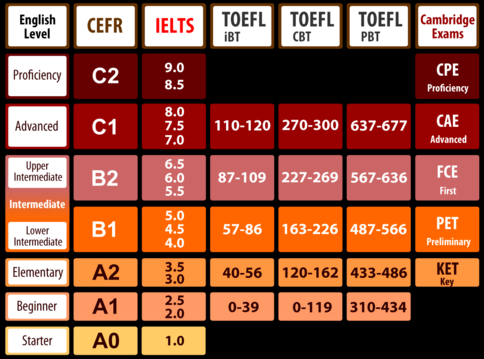 Değerlendirme söz konusu olduğunda ortak başvuru metninin kullanılabileceği üç ana yaklaşım vardır:
1. Sınavların içeriklerinin belirlenmesi,
2. Hem belirli bir yazılı ya da sözlü edimin değerlendirilmesi ile ilgili olarak, hem de sürekli yapılan öğretmen, arkadaş değerlendirmesi ya da kendi kendini değerlendirme ile ilgili olarak, bir öğrenme hedefine ulaşmanın ölçütlerinin belirtilmesi,
3. Var olan sınavların yeterlik düzeylerinin tanımlanması ve böylece farklı yeterlik belirleme dizgeleri arasında karşılaştırmalar yapılmasına olanak sağlanması.
34